Hakemusten arviointi
Rahoitusasiantuntija Tuija TuomelaEtelä-Savon ELY-keskus
Hakemuksen arviointi
Hakemukset arvioidaan yleisten valintaperusteiden sekä erityisten valintaperusteiden pohjalta.
Yleiset valintaperusteet ovat EU- ja kansalliseen lainsäädäntöön perustuvia vaatimuksia, joiden täyttymisestä rahoittajan tulee varmistua (Kyllä / Ei). Mikäli jokin yleinen valintaperuste ei täyty, hanke ei voi saada rahoitusta.
Erityiset valintaperusteet pisteytetään ja ne asettavat hakemukset etusijajärjestykseen pisteiden perusteella. 
Pisteytyksellä arvioidaan sitä, kuinka hyvin hanke edistää ohjelman toteutusta.
Hyväksyttyjen hakemusten tulee saavuttaa minimipistemäärä, joka on 50% maksimipistemäärästä.
Yleiset valintaperusteet (1)
Hankkeen toimenpiteet ja tuen hakija kuuluvat rahaston säädösten soveltamisalaan. Hankkeen toiminta on ohjelman ja haetun erityistavoitteen mukaista. 
Sopiiko hakemus ESR+-ohjelmaan ja valitun erityistavoitteen sisältöön?
Syntyykö hankkeessa erityistavoitteessa määriteltyjä tulos- ja tuotosindikaattoreihin?
 Tuen hakija on julkisoikeudellinen yhteisö tai yksityisoikeudellinen oikeushenkilö. Ryhmähankkeen kaikki hakijat täyttävät tuensaajalle asetetut edellytykset. 
-> Yksityinen elinkeinononharjoittaja ei voi olla hakijana ESR + -hankkeissa
Yleiset valintaperusteet (2)
Hankkeella on konkreettinen hankesuunnitelma, joka pohjautuu tunnistettuun tarpeeseen ja edistää erityistavoitteen tavoitteiden tuloksellista toteutumista. Hankkeen eteneminen on seurattavissa hankesuunnitelman perusteella.
Onko 1) hankkeen tavoitteet yksilöity, 2) purettu työpaketeiksi ja konkreettisiksi toimenpiteiksi (mm. toteutustavat, toimenpiteiden kesto ja laajuus, osallistujamäärät) 3) esitetty keskeiset tulokset ja vaikutukset siten, että niillä on yhteys indikaattoreihin?
Onko hankkeen toteutuksesta esitetty karkea aikataulutus, jonka perusteella hankkeen etenemistä voidaan seurata?
Yleiset valintaperusteet (3)
Tuen hakijalla on riittävät taloudelliset ja muut edellytykset hankkeen toteuttamiseksi. Tuen hakijan avainhenkilö ei ole syyllistynyt aiemmin avustuksia koskevaan rikokseen tai asetettu liiketoimintakieltoon. 
Onko hakijan talous kunnossa? -> Rahoittaja tarkistaa taloustilanteen verottajan VHS-raportilta (mm. verovelka ja maksuhäiriöt)
Onko hakijan avainhenkilöillä rikostaustaa?
Yleiset valintaperusteet (4)
Hankkeelle on hakemuksessa esitetty tarkoituksenmukaiset resurssit. Tuen hakijalla on tarvittava osaaminen hankesuunnitelmassa asetettujen tavoitteiden saavuttamiseksi. 
Onko hankehenkilöstön tehtävänkuvat avattu suhteessa hankkeen toimenpiteisiin ja ovatko hankehenkilöstön työpanokset ja esitetyt palkkakustannukset suhteessa hankkeen sisältöön?
Liittyykö hakijaorganisaation toiminta kiinteästi hankkeen aihepiiriin?  
Onko hakijaorganisaatiolla osaavat työntekijät hankkeen toteuttamiseen?
Yleiset valintaperusteet (5)
Tuen hakijalla on riittävät edellytykset vastata hankkeella aikaansaadun toiminnan jatkuvuudesta hankkeen päättymisen jälkeen. 
Miten hankkeen toimintaa tullaan jatkamaan hankkeen jälkeen ja mikä on hakijaorganisaation oma rooli jatkototeutuksessa?

 Tukea ei myönnetä yleisenä toimintatukena. 
Miten hankerahoitus kohdentuu kehittämistyöhön ja kuinka hanke on erotettavissa toteuttajan normaalitoiminnasta?
Yleiset valintaperusteet (6)
Haettavalla tuella on merkittävä vaikutus toiminnan toteuttamiseksi
Mikä merkitys hakijalle on sillä, että haettavaan toimintaan saadaan eu-tukea? Toteutuisiko toiminta myös ilman erillistä tukea?
 Kehittämishankkeen tulokset ovat yleisesti hyödynnettävissä. 
Miten hankkeen tuloksia levitetään eteenpäin ja missä muodossa ne ovat muiden toimijoiden hyödynnettävissä?
Erityistavoite 4.3Tuotos- ja  tulosindikaattoreiden toteutuminen hankkeessa
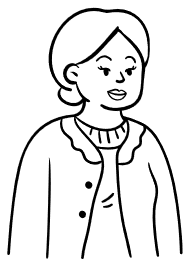 Osallistuu hankkeen järjestämään valmennukseen /saa henkilökohtaista ohjausta ja tukea. 
Alle 5 päivää osallistuvia henkilöitä ei lueta mukaan henkilömääriin.
TULOSINDIKAATTORI
TUOTOSINDIKAATTORI
Ryhtynyt työnhakuun 
Koulutuksessa
Työssä
Pitkäaikaistyötön
Työelämän ulkopuolelle oleva
Ulkomaalaistaustainen henkilö
Työtön hankkeen päättyessä -> EI syntynyt siirtymää
Rahoitettuja hankkeita
S30426 SILTA – Sosiaalinen Integraatio, Linkitetty Työllistyminen ja Aktivoiva osallistuminen / Keski-Karjalan Maahanmuuttajayhdistys ALJANS ry 
Hankkeen ydintavoite/ajatus on työikäisten työttömien maahanmuuttajien ja Ukrainan pakolaisten työn ja toimintakyvyn parantuminen. 
Yhteisöllisyyden ja osallisuuden vahvistuminen
Luodaan paikallista maahanmuuttajatoimintaa Tohmajärvellä ja Kesälahdella, rakentamalla siltoja maahanmuuttajien, Ukrainan pakolaisten ja kantasuomalaisten välille, mm. suomalaisen kirjallisuuden lukupiiri, kieli-illat – suomen kieli, teemapäivät
Neuvontapalvelu maahanmuuttajille omalla äidinkielellä. Mm. KELA-asiointi, TE-palvelut
Yhteisöllinen ryhmätoiminta, mm. retket museoihin, kirjastoon, luontoon 
Itsetuntemus- ryhmätyöpajat
Koulutus- ja työllistymismahdollisuuksien parantuminen ja vahvistuminen 
Integraatio/kotoutumiskoulutus, mm. kielikoulutus, ”Suomalainen yhteiskunta ja palvelut” –koulutus, Office-koulutus, työn- ja koulutushaku
Rahoitettuja hankkeita
S21458 Kiertoon / Kuopion Rouvasväenyhdistys ry

Hankkeen tavoitteena oli aktivoida syrjäytymisvaarassa olevien nuorten integroitumista osaksi yhteisöä, ohjata heitä harrastuksen, opiskelun tai uuden työn pariin muotoilun ja käsityön työpajojen avulla.
Hankkeessa nuoret suunnittelivat muotoilijoiden ja alan ammattilaisten opastamana kierrätysmateriaaleista valmistettavan sisustuksellisen ja leikkisän Kuopio-palikat -liikelahjan Kuopion kaupungin markkinointiyksikölle. Työpajoissa nostettiin esiin nuorten piilevää osaamista ja motivoitiin heitä oppimaan uutta sekä käyttämään omaa osaamistaan laaja-alaisesti. Muotoiluajattelun ja muotoilun eri menetelmien lisäksi nuoret oppivat ryhmä-, projekti- ja asiakastyöskentelytaitoja. Suunnittelun ohessa nuorille annettiin tietoutta muotoilu- ja käsityöalojen opiskelu-, työ- harrastusmahdollisuuksista.
Kiitos!